OSU Valley Library is Going to the Dogs!
Oregon Virtual Reference Summit
May 3, 2013
Valery King
Oregon State Univ. Valley Library
or A Dog and Pony Show    or The Dog Ate My 	Homework         or It’s a Dog’s Life             or In the Dog House                 or Puppy Love 				or…
Somebody said…
Hey, I’ve got a great idea…
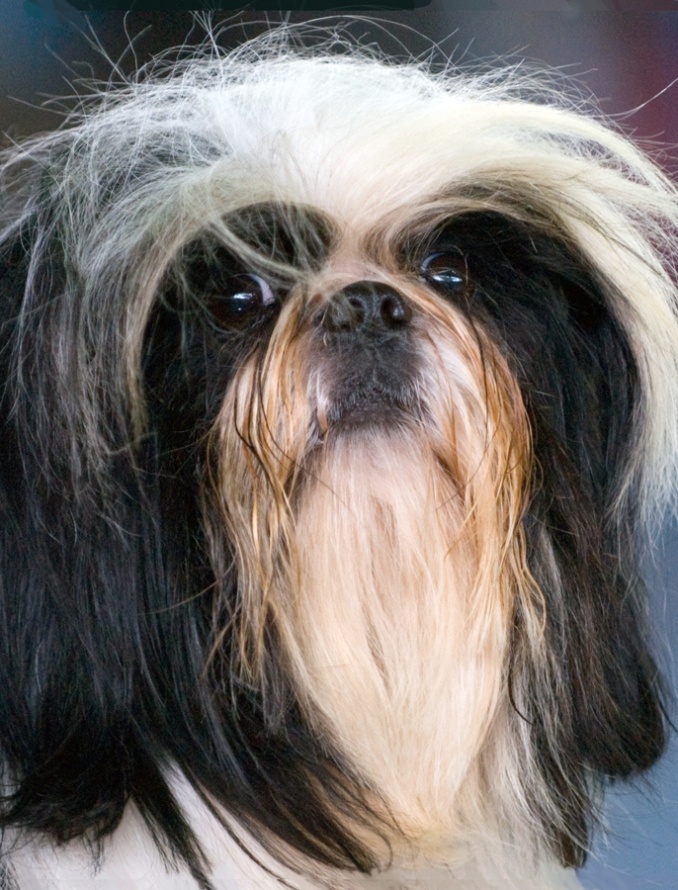 End-of-Term: Students are Stressed Out…
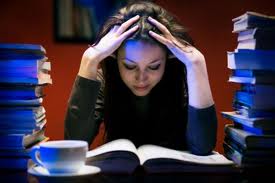 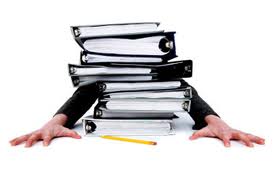 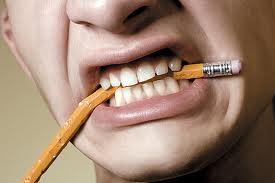 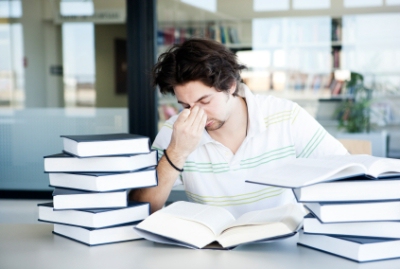 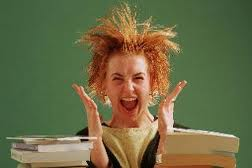 They miss their pets…
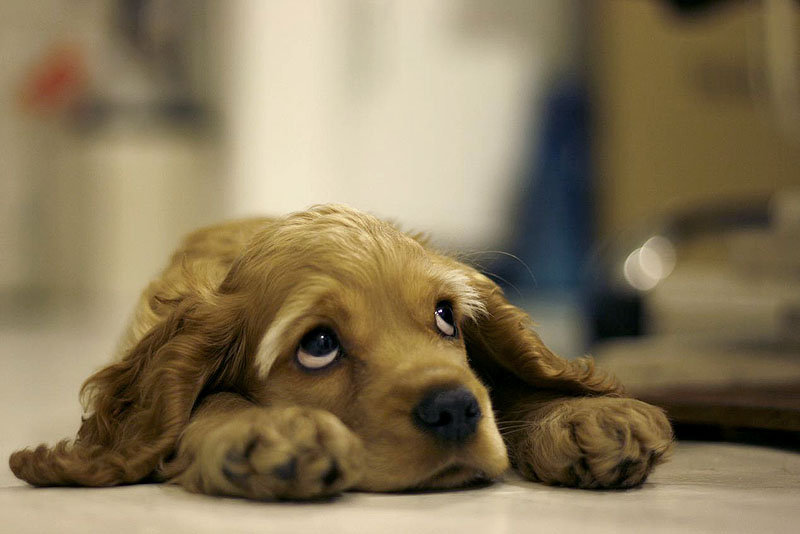 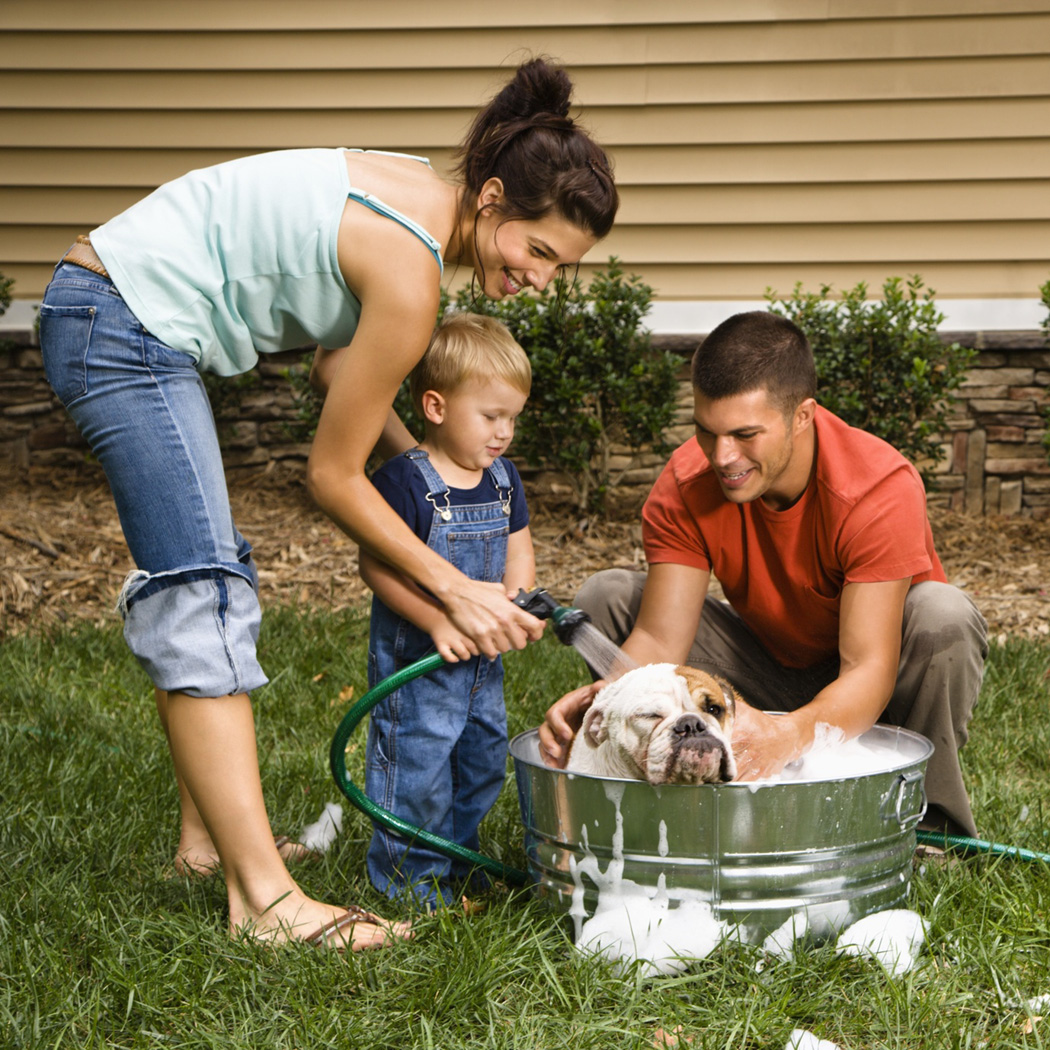 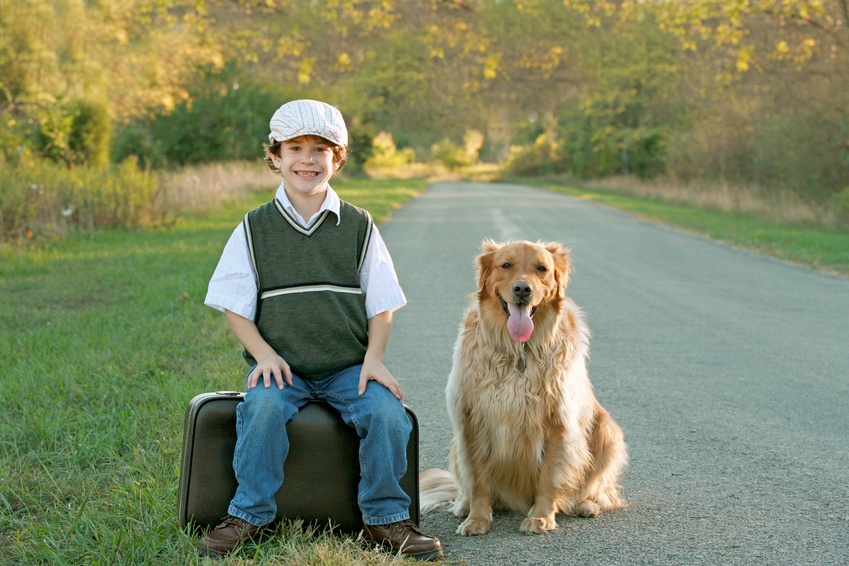 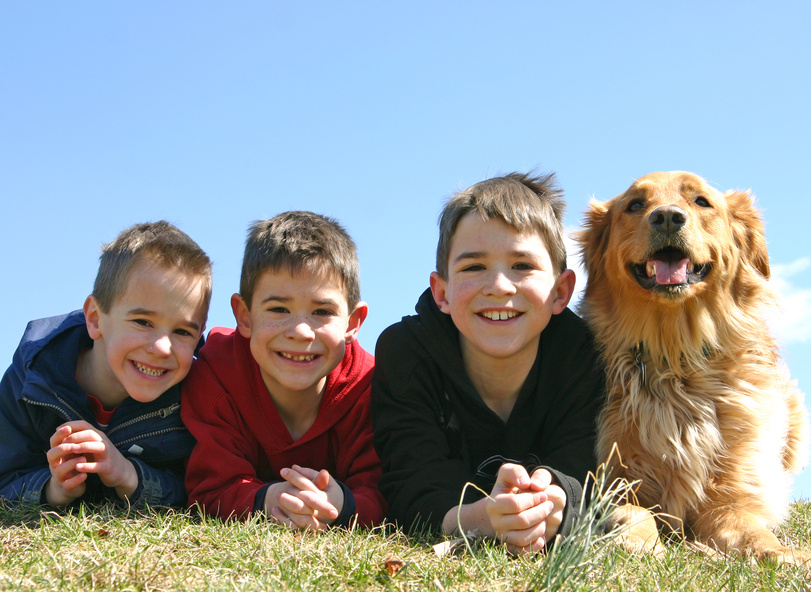 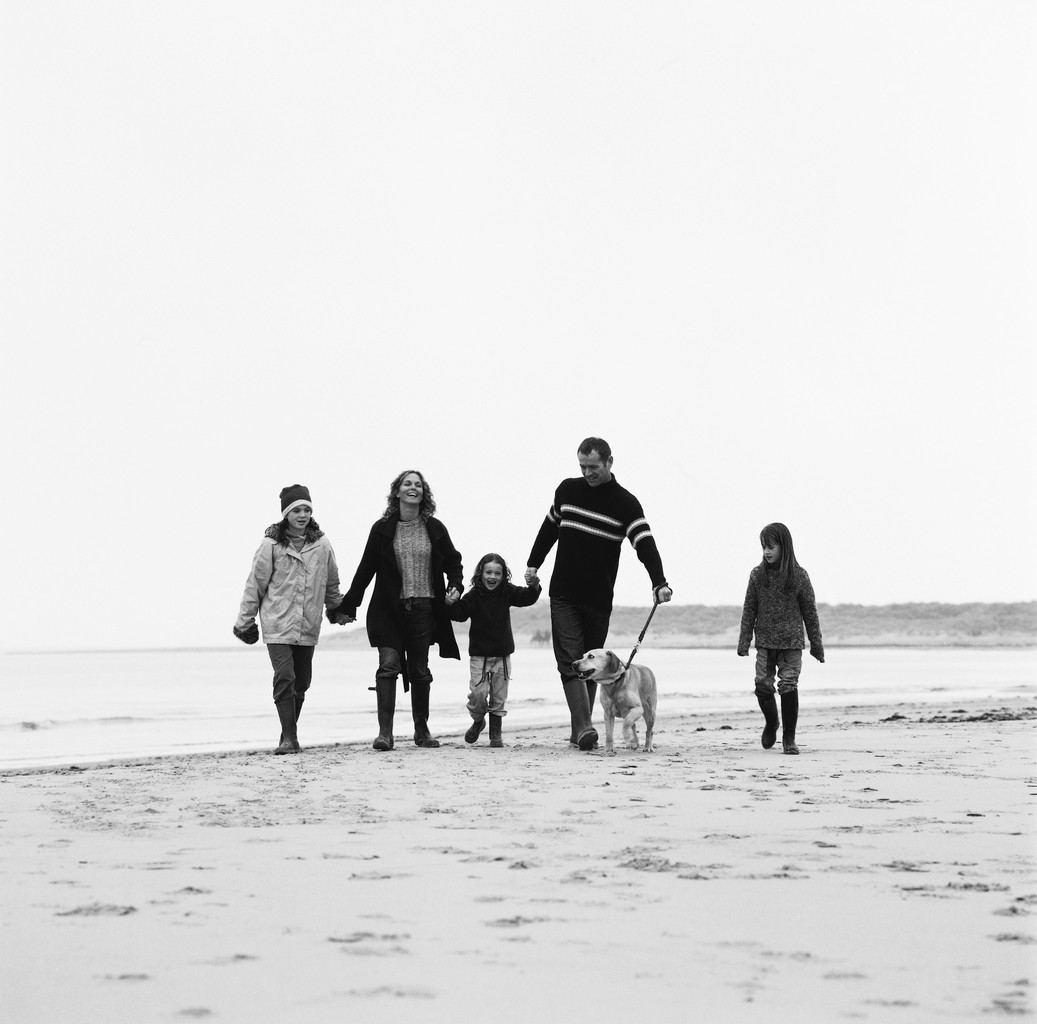 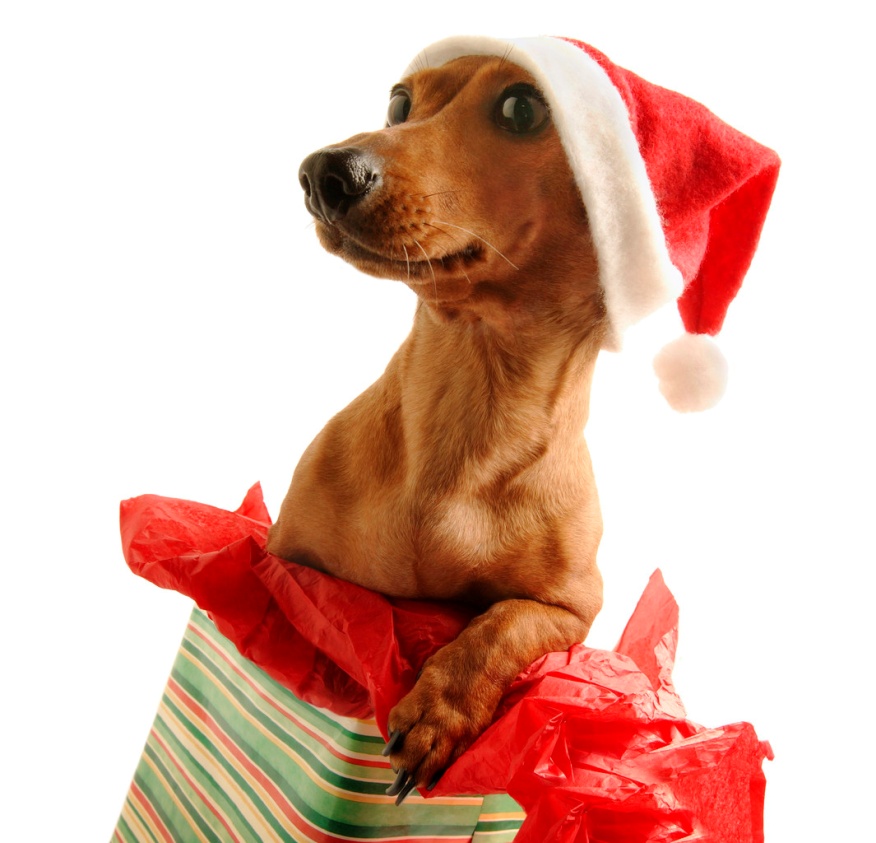 Landlords don’t allow pets,        buildings don’t allow pets…
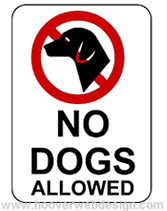 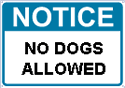 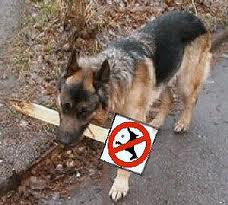 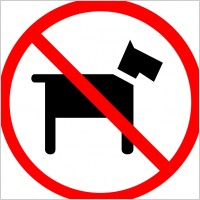 Get Dogs to come to the Library!
Research
College students miss their pets when away from home
Therapy animals help relieve stress (a better, safer option than other dogs)
Contributes to library’s focus on student success & retention
To-Do List
Consult with leader of a successful program (Rice Univ.)
Check with Counseling & Psychological Services on campus (very enthusiastic!)
Clear w/university to have dogs in the building
Find a Therapy dog group in community
Planning
Schedule visit for Winter Term Dead Week
Create Attendee Survey
Get Library Volunteers
No shortage of helpers! 
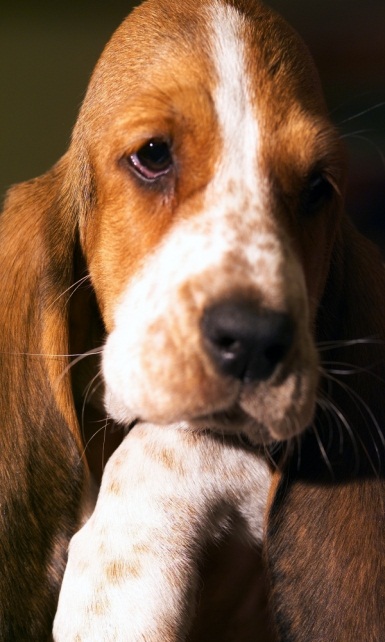 More Planning
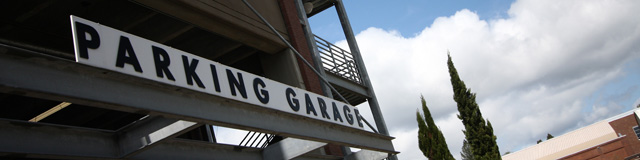 Expenses (quite low)
Hand sanitizer, lint rollers, parking passes for volunteers, poster production
Marketing (vital!)
Limited to posters, flyers in building, OSU email lists, and social media (Facebook)
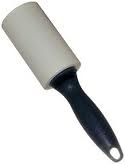 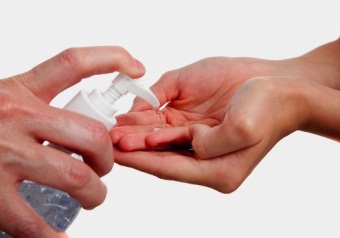 Say hello to WELCOME WAGGERS THERAPY DOGS!
Teams (dog + handler) registered through national organization of therapy dogs

At least 1 month notice (very busy)

No cost for the service (all volunteers)

Carry their own insurance 
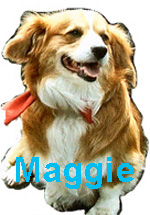 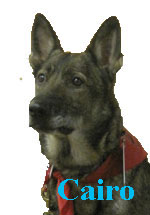 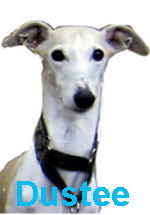 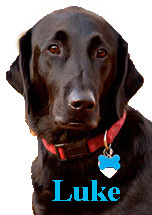 Advertising
Posters & Flyers

Facebook
(10,000+ views in 4 hours!)
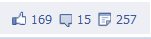 Welcome Waggers are a hit!
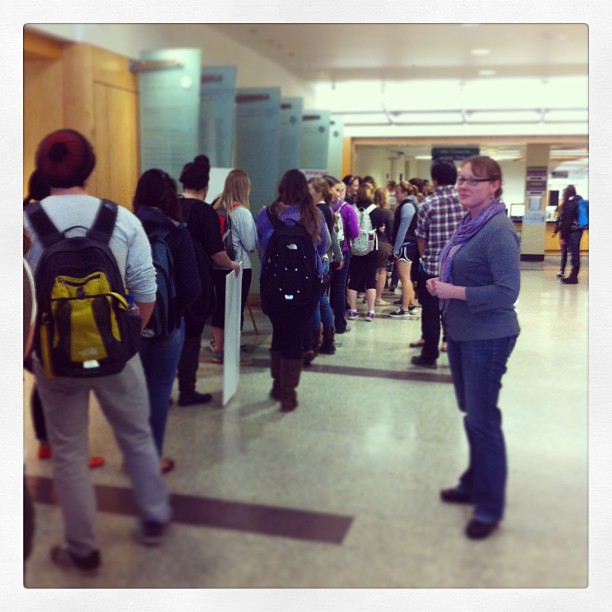 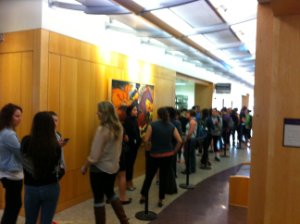 Lines out the door both days!
Welcome Waggers are a hit!
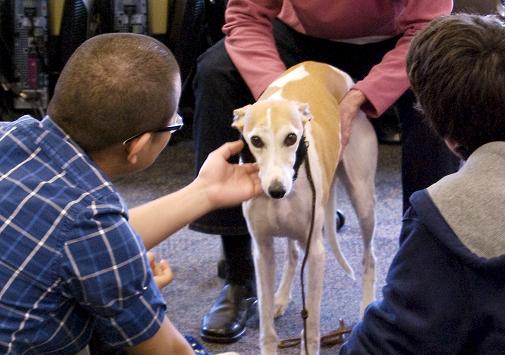 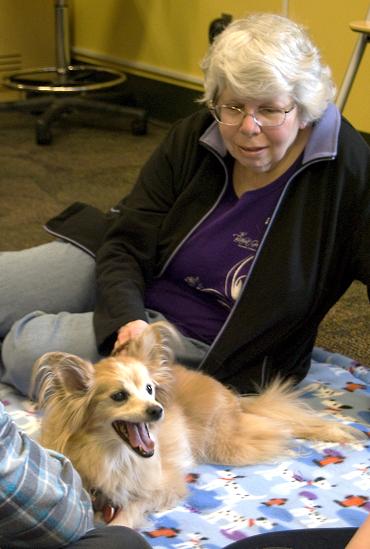 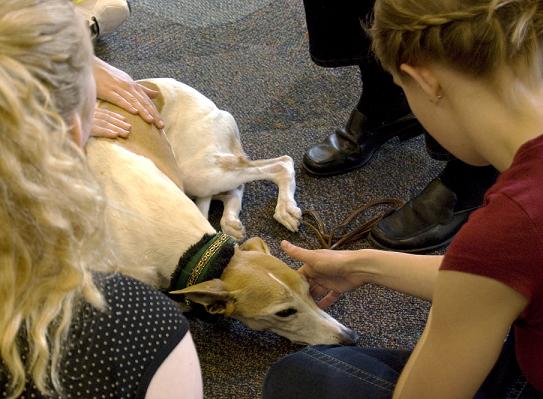 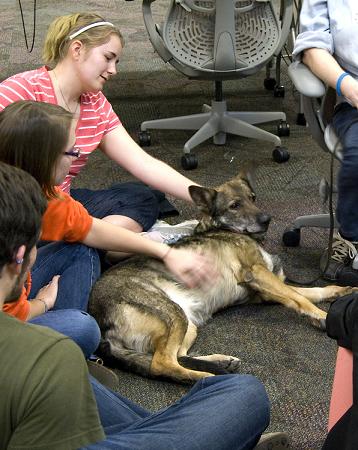 Photos by Laura Wilson, OSUL&P staff
Everyone had a great time
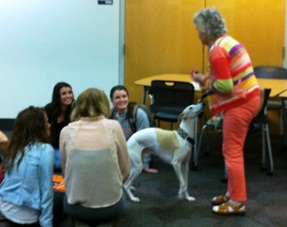 Students …
… staff …
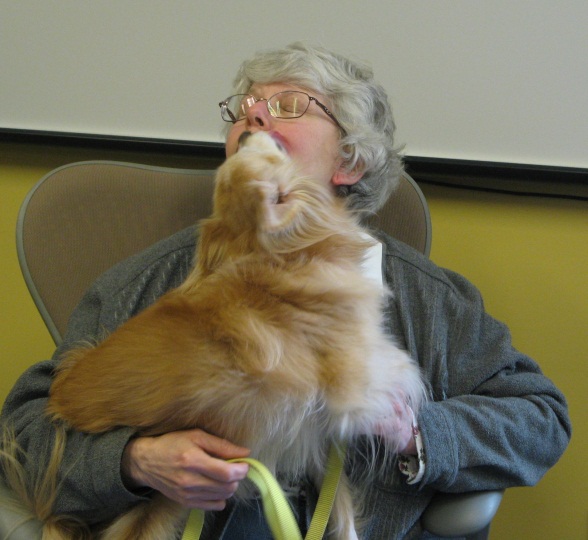 … dogs and handlers, too
The media got involved
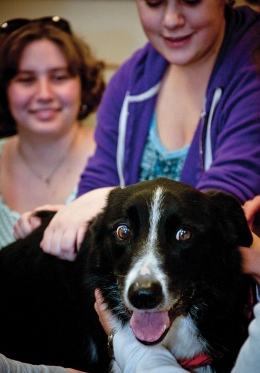 Photos by Hannah Gustin of the BAROMETER staff
Local paper (Gazette-Times)
Student newspaper (Barometer)
OSU news magazine (Life@OSU)
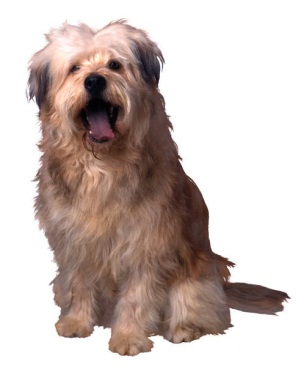 Survey results
375 surveys received
Most just wanted to visit with a dog
100% reported they felt better for coming! 
(Many with multiple exclamation points and smiley faces !!!     )
Many commented “I really miss my dog!”
Everyone said it was a good service for the library to offer
Yes! We’re coming back!
Welcome Waggers will return 
to the Valley Library 
Dead Week of Spring Term, 2013
Task Force members:
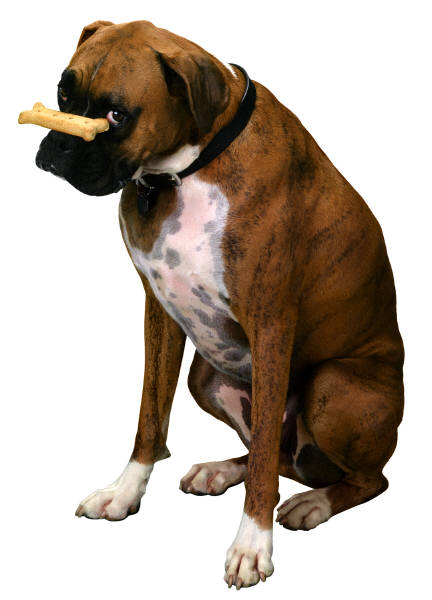 Mary Braun
Lisa Greenfield
Patrick Layton
Janine Salwasser 
Andrea Wirth
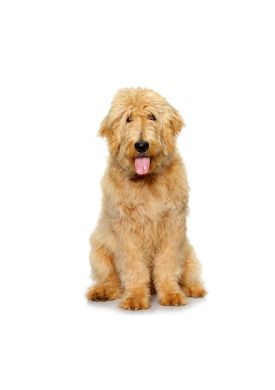 References
Corvallis Gazette Times: “Welcoming Smiles” http://www.gazettetimes.com/news/local/welcoming-smiles/article_9ccaf722-8cb8-11e2-bd35-001a4bcf887a.html 
Daily Barometer: "Canines comfort students during dead week"  http://www.dailybarometer.com/canines-comfort-students-during-dead-week-1.3009650#.UUH5oGWw8C4.email
Life@OSU: "Therapy Dogs Calm Stressed Students During Dead Week" http://oregonstate.edu/dept/ncs/lifeatosu/2013/therapy-dogs-calm-stressed-students-during-dead-week/

Welcome Waggers website: http://welcomewaggers.org
Valery King
Oregon State University Libraries & Press
valery.king@oregonstate.edu